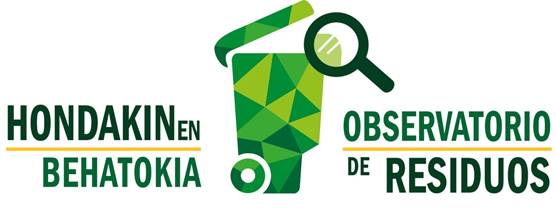 CALIDAD DE VIDA, MEDIO AMBIENTE Y HÁBITOS DE RECICLAJE 
Vitoria-Gasteiz, 22 y 23 de Noviembre de 2023

ETXEKO KONPOSTAJEA EZARTZEA ARABAKO LAUTADAKO KUADRILLAN 

Ingurumen Teknikaria
Ruth Uncella Basabe
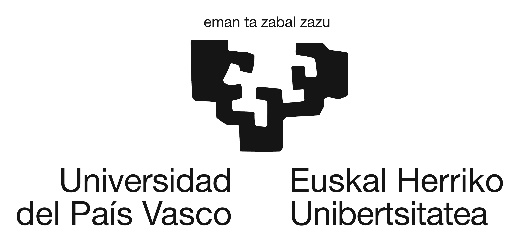 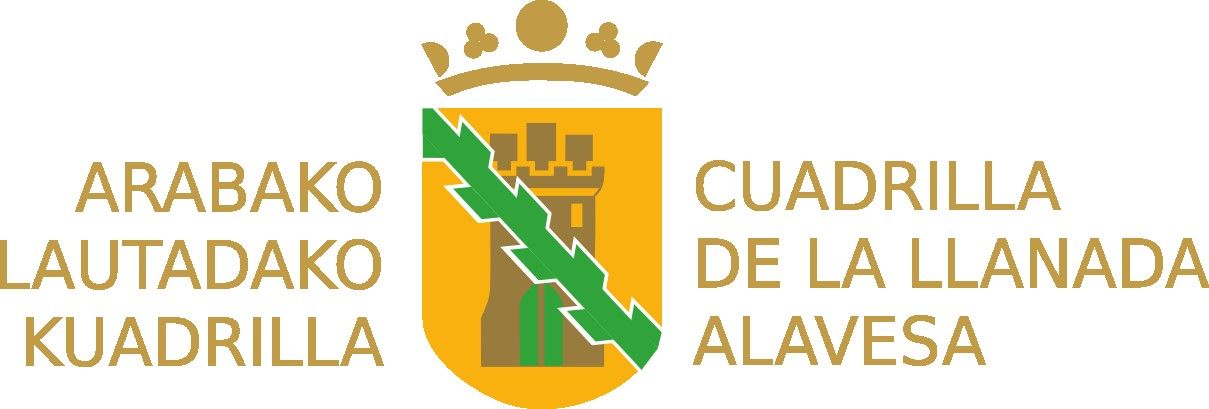 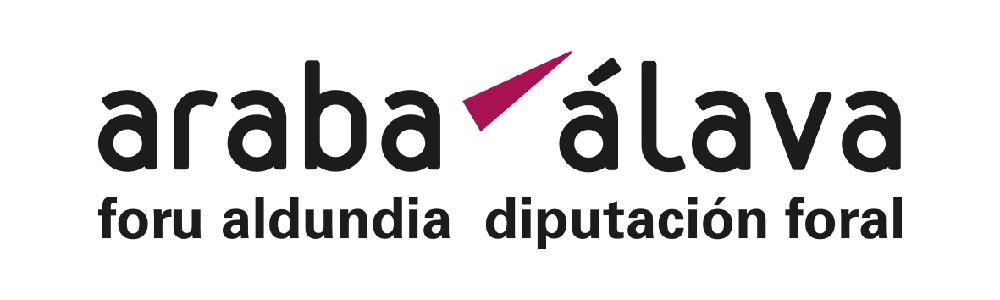 Motibazioa / Aurrekariak
MOTIBAZIOA: 

• 22/2011 Legea, uztailaren 28koa, hondakinei eta lurzoru kutsatuei buruzkoa, 24. artikulua, biohondakinei buruzkoa (prebentzioa)
• AFAren karakterizazioak 2011 ( % ± 50 zatikia organikoa da)
• Hondakinen arloko ingurumen-helburuak.
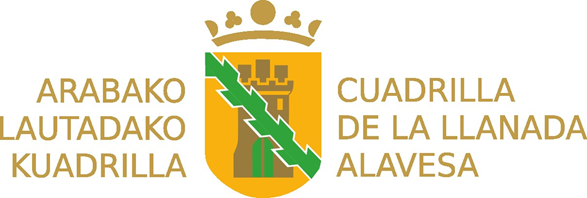 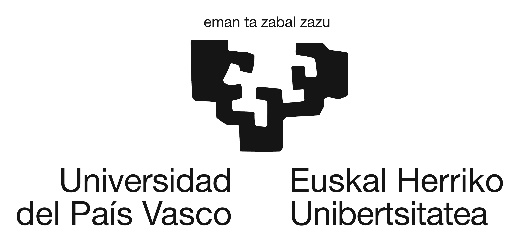 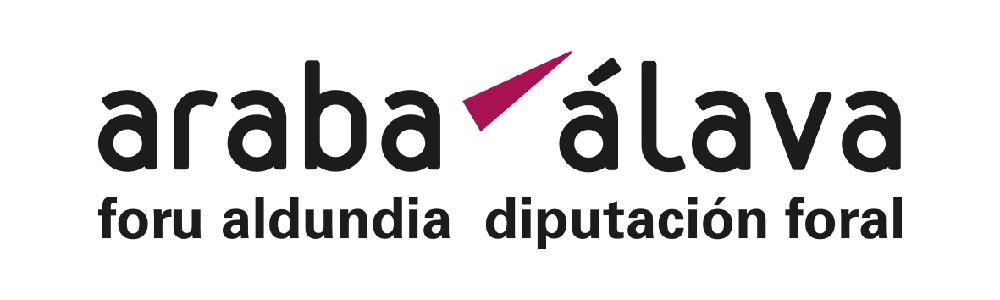 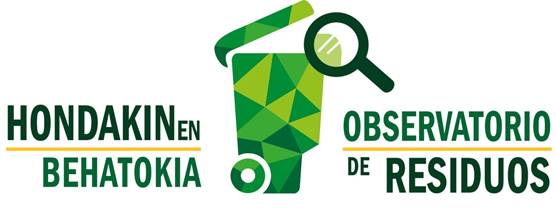 Motibazioa / Aurrekariak
MOTIBAZIOA: 

22/2011 Legea, uztailaren 28koa, hondakinei eta lurzoru kutsatuei buruzkoa, 24. artikulua, biohondakinei buruzkoa (prebentzioa)
AFAren karakterizazioak 2011 ( % ± 50 zatikia organikoa da)
Hondakinen arloko ingurumen-helburuak.

AURREKARIAK

2012. urtea baino lehen: AFAk urtero sustatutako Kuadrillei zuzendutako etxeko konpostajeari buruzko kanpainak (20 unitate/urteko).
2014. urtea baino lehen: komunitate-konpostajerako ekimen puntualak (15 puntu eskualdean)
2015: Eskualdean materia organikoa kudeatzeko azterlana.
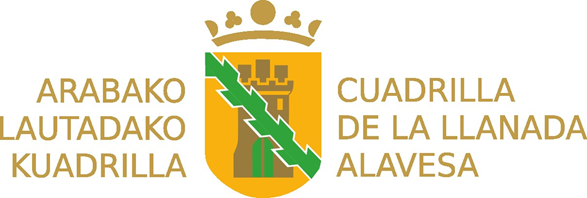 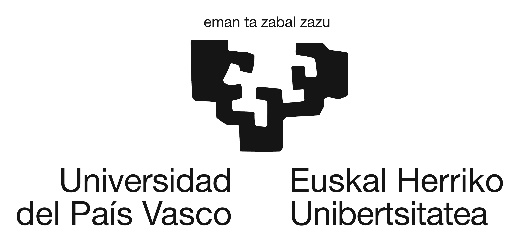 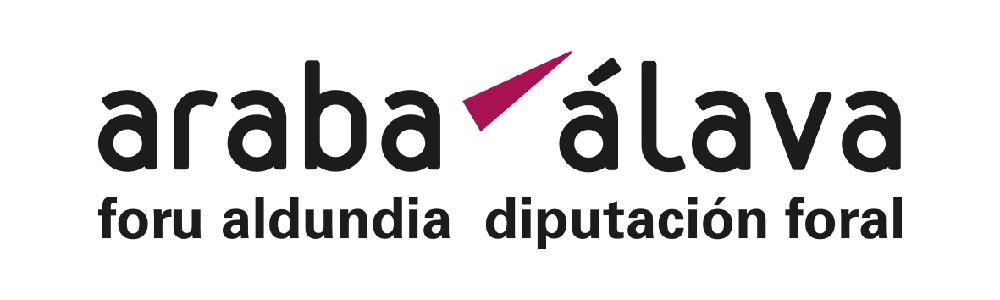 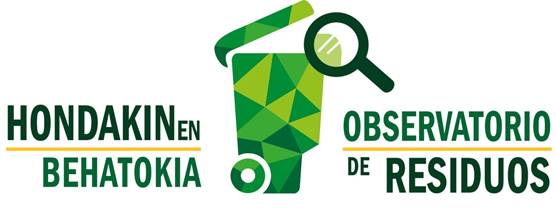 Ekimenak / Kanpainak
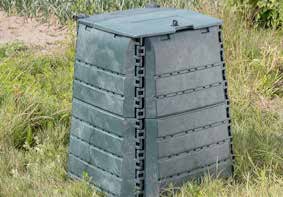 METODOLOGIA

1,5 – 2 urteko iraupeneko kanpainak.
Boluntariotza.
Lursaila duten familia bakarreko eta bi familiako etxebizitzetarako.
Etxebizitza bakoitzari informazioa ematea.
Lehenengo kanpainak hitzaldi-ikastaroekin, eta azkenak prestakuntza pertsonalizatuarekin, akonpainamenduarekin.
Materialak entregatzea: konpostaje-gida, konpostagailua, aireztagailua, 10 litroko ontzia. Etxebizitza bakoitzari ematea.
Inbentario.
Entregatu eta 8 urtera materialak birjartzea.
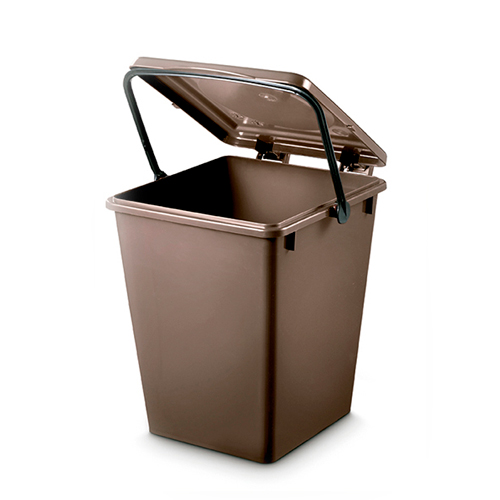 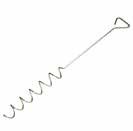 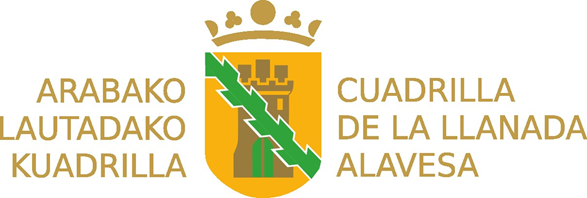 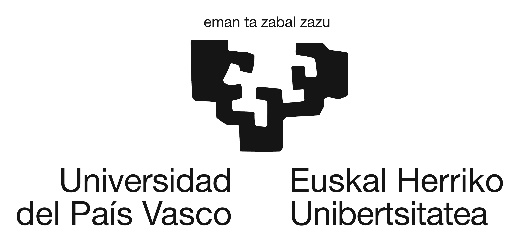 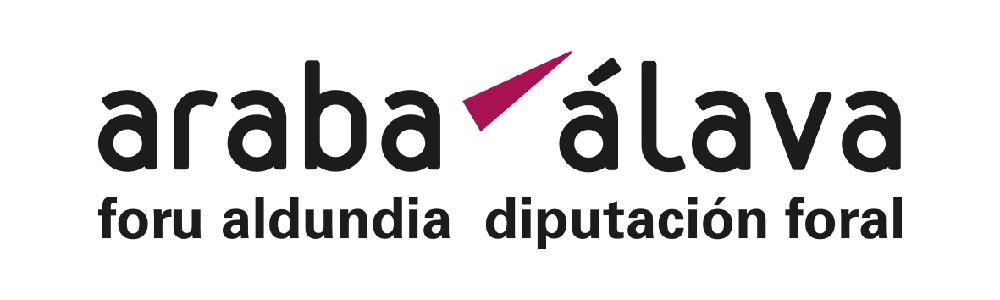 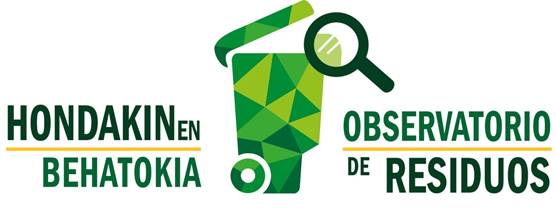 Ekimenak / Kanpainak
KANPAINAK

2015: eskaintza irekia, eskualdean 285 konpostagailu banatu ziren, prestakuntza-ikastaroak.

2016: Donemiliagako udalerrian 168 etxebizitzetan, prestakuntza-ikastaroak.

2017: eskaintza irekia, 648 etxebizitzatara iritsi ginen etxeko konpostajearekin, kontzejuetan hitzaldiak, prestakuntza- eta laguntza-ikastaroak.

2019: eskaintza irekia, 864 etxebizitzatara iritsi ginena etxeko konpostajearekin, etxebizitza bakoitzeko prestakuntza pertsonalizatuarekin eta akonpainamenduarekin.
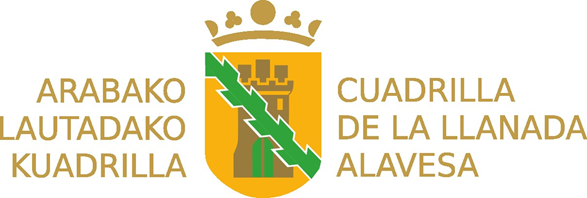 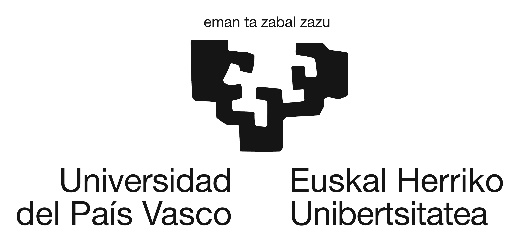 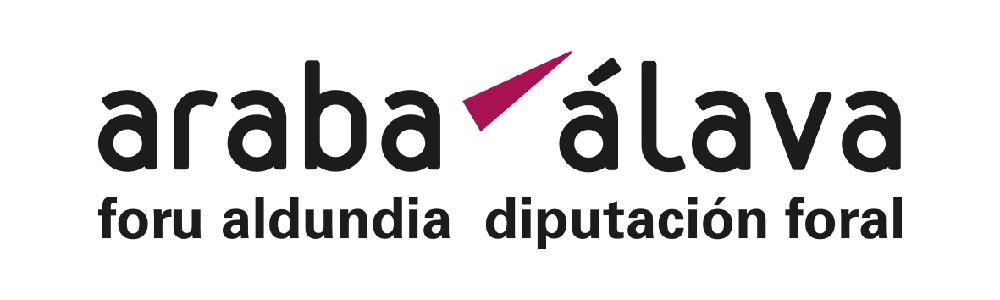 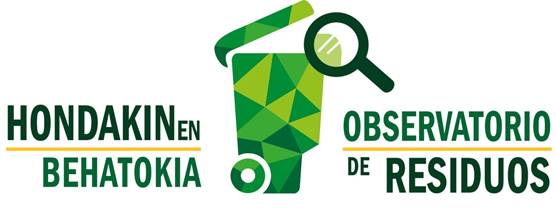 Non gaude?
Etxeko konpostajea duten 864 etxebizitza, eskualdeko familia bakarreko/bi familiako etxebizitzen % 27,65, hau da, modalitate horretako etxebizitza potentzial errealen % 42,15.

Aurreikusi gabeko etxebizitza hutsa.

Biohondakinak kudeatzeko etxeko konpostajearen aldeko apustua egin duten udalerriak.

Familia bakarreko/biko etxebizitza batzuek masan jasotzen dute.

Etxebizitza batzuetan komunitateko konpostajea egiten da.
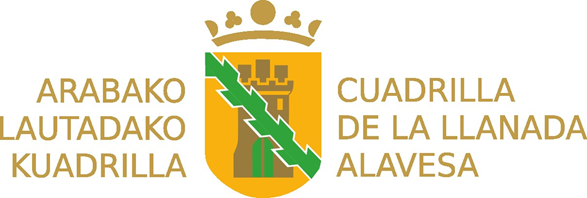 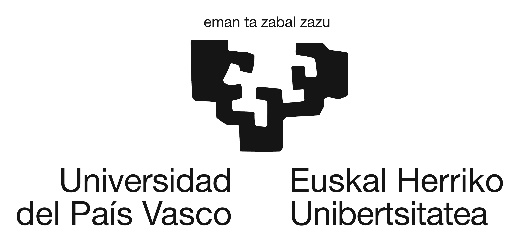 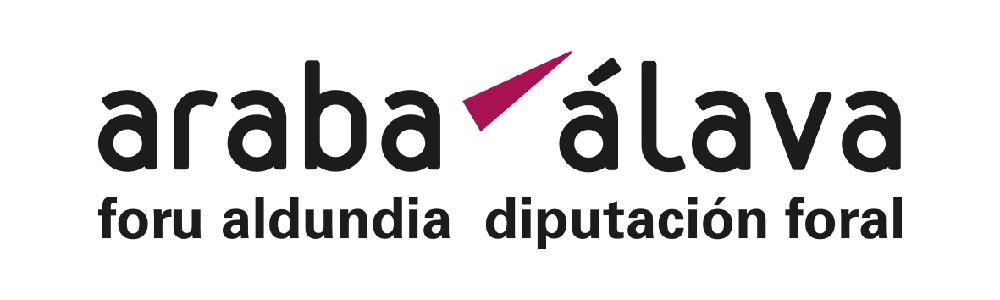 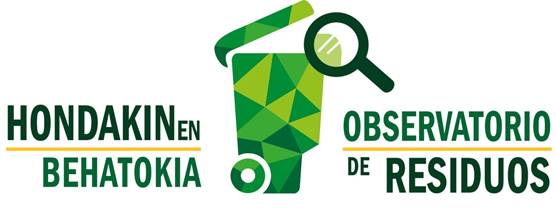 Etorkizunari begirako urratsak
Etxeko konpostajea egin nahi duten eta lurrik ez duten familia bakarreko/biko etxebizitzetarako irtenbide bat eskaintzea.

Laguntza hobetzea.

Laster onartuko den araudia betetzea.

Etxebizitza hutsak edo okupazio txikikoak ezarpen-denboran duten eragina balioesten saiatzea.
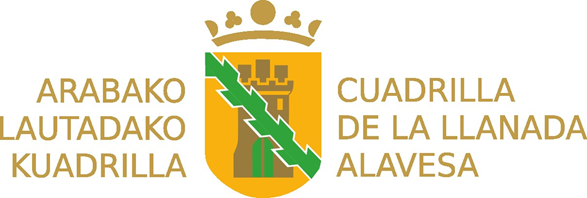 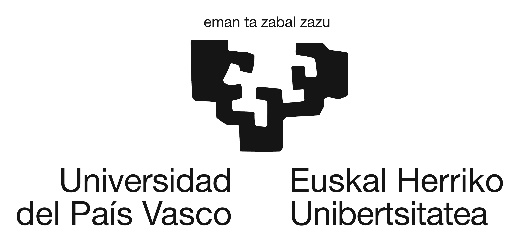 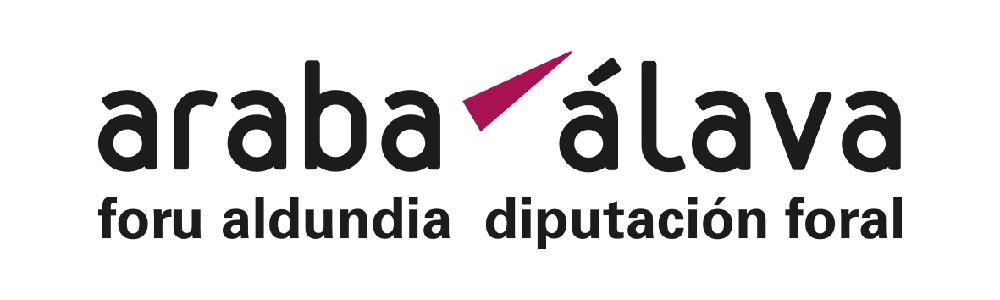 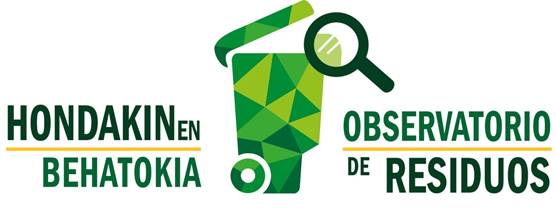 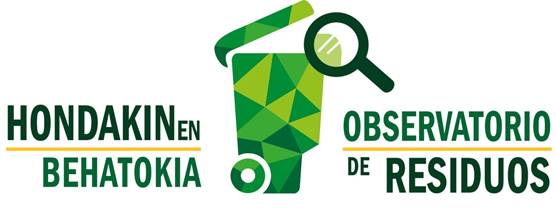 ESKERRIK ASKO!

arabakolautada.ruth@ayto.araba.eus
945-30.12.00
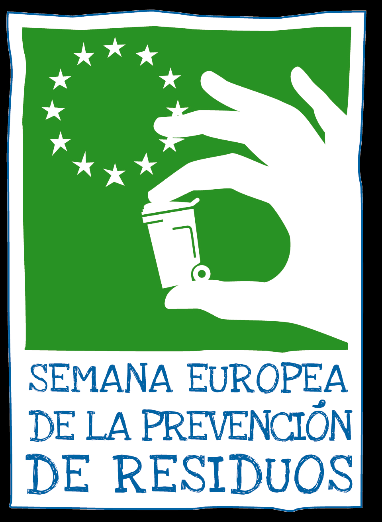 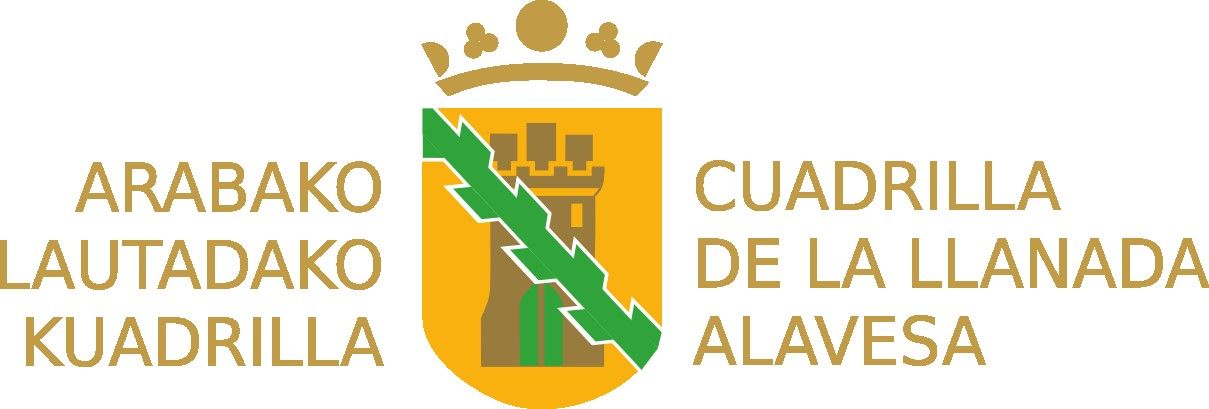 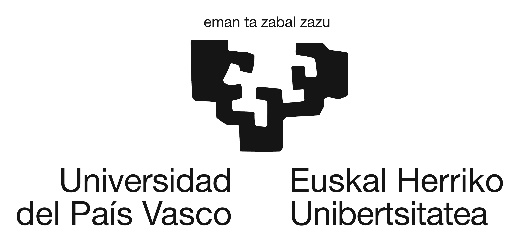 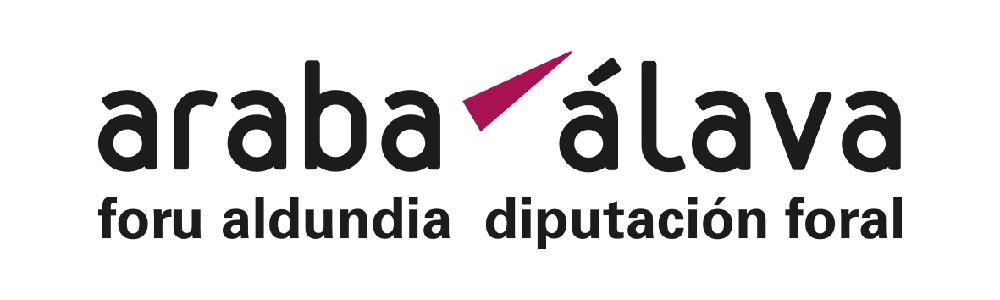